Computing- Creating Media - Video Editing
Features of an Effective Video
Lesson 4 of 6
Jane Adamson

   Materials from the Teach Computing Curriculum created by the National Centre for Computing Education
‹#›
‹#›
Task 1: What makes an effective video?
Analyse the content and answer the questions on the worksheet. 
Think about the video and the importance of planning content for an audience.
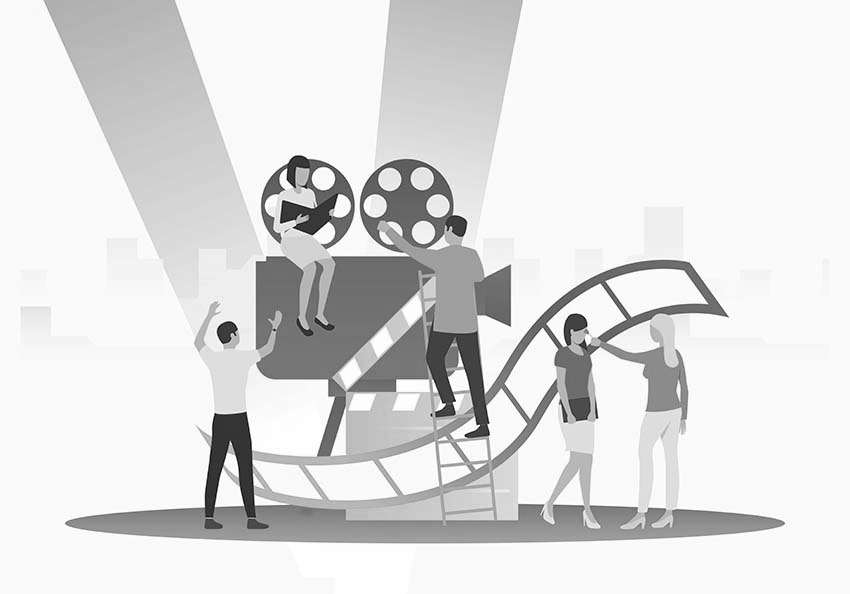 Credit:  [Freepik]
‹#›
Task 1: What makes an effective video?
‹#›
Task 2 - Mind mapping
Make notes as you listen to the slides about light and colour
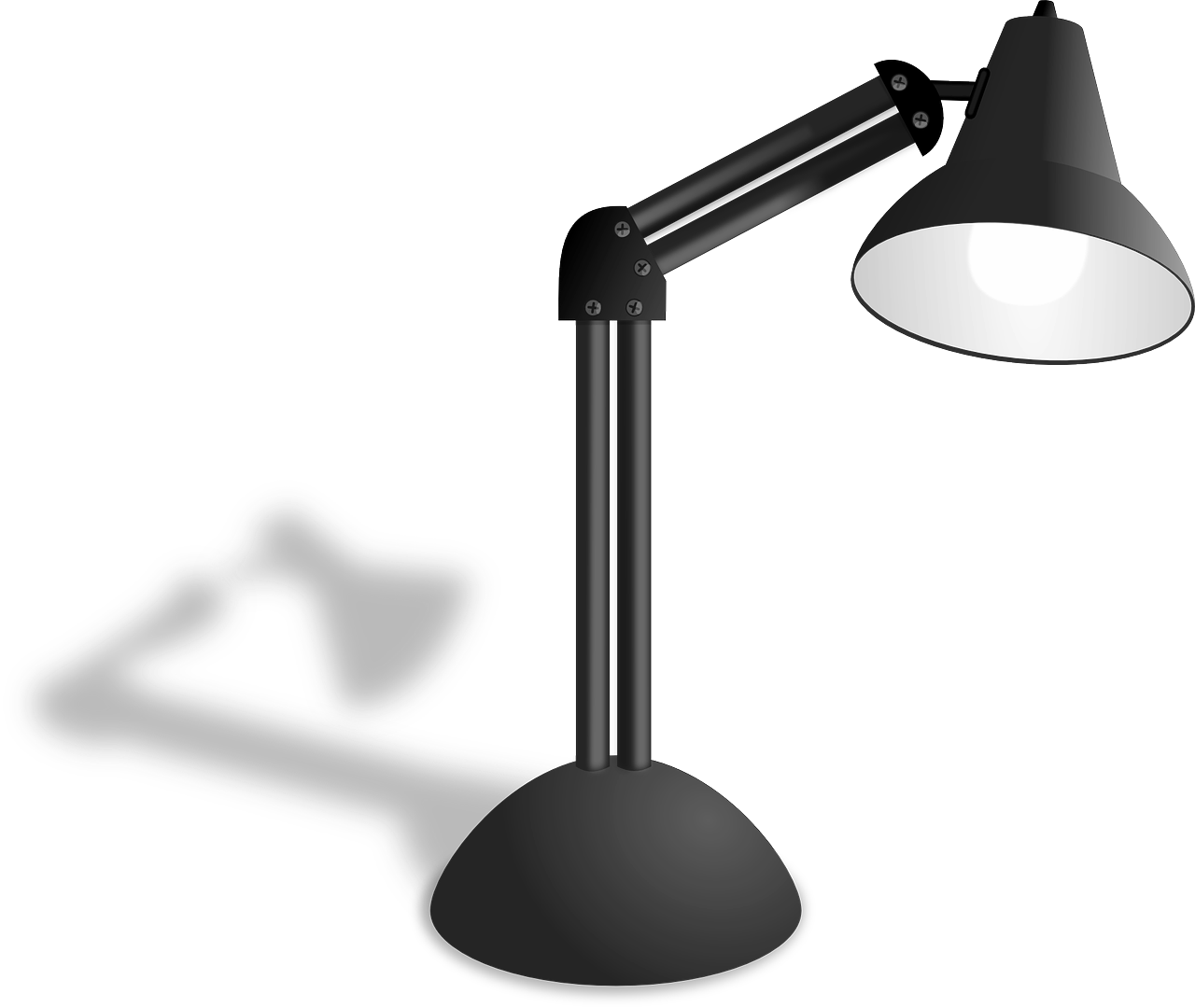 Credit:  [Pixabay]
‹#›
Task 2 - Mind mapping
Make notes as you listen to the slides about audio
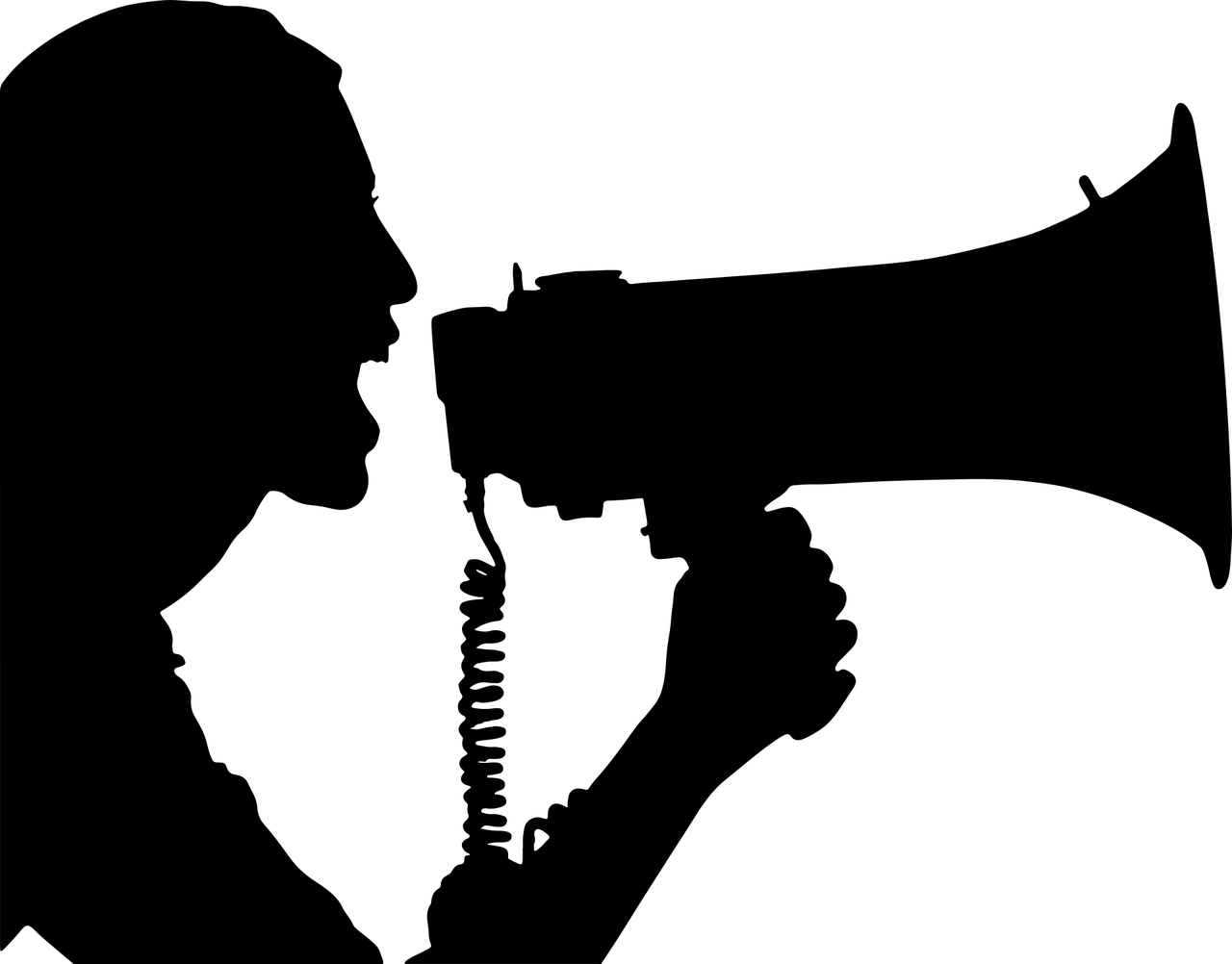 Credit :  [Pixabay]
‹#›
Task 2 - Mind mapping
Make notes as you listen to the slides about camera angle and framing
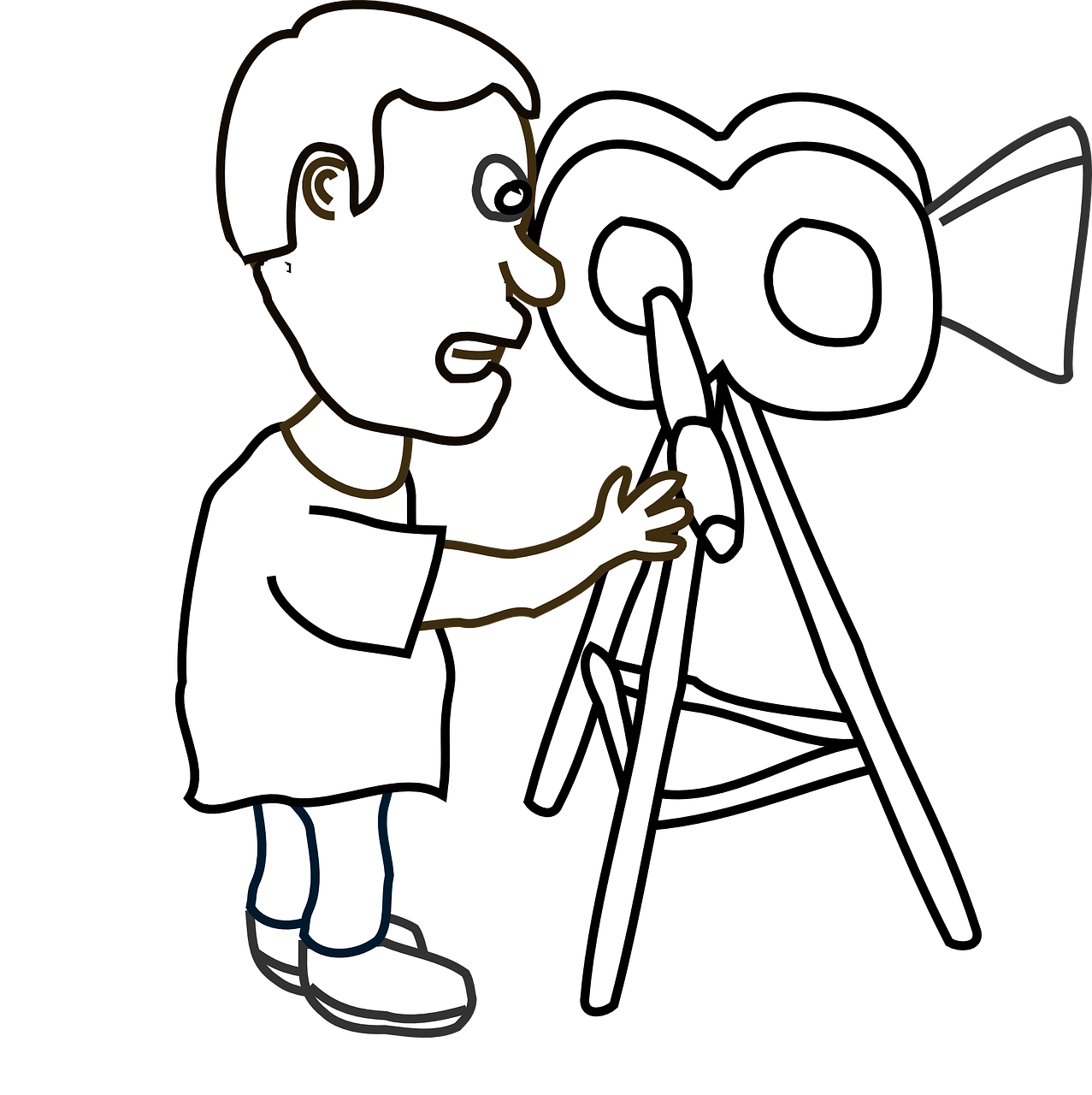 Credit :  [Pixabay]
‹#›